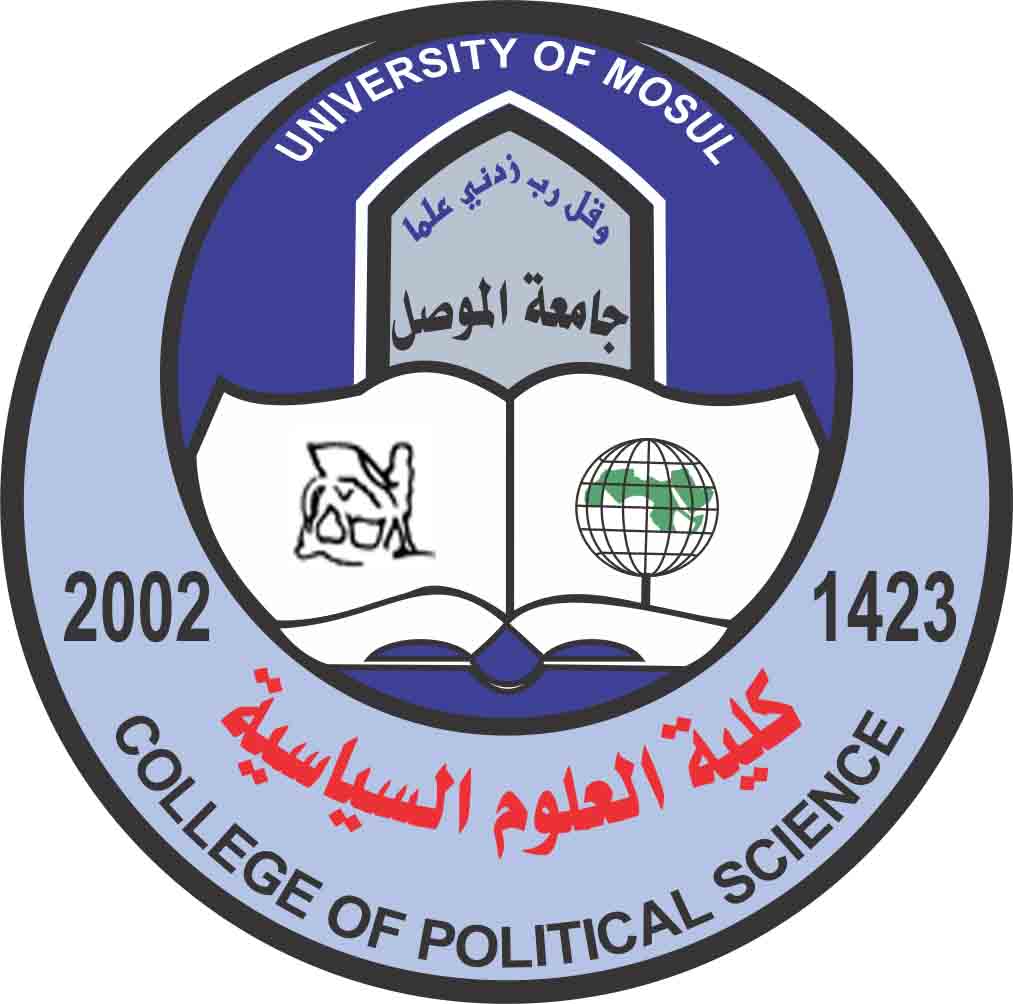 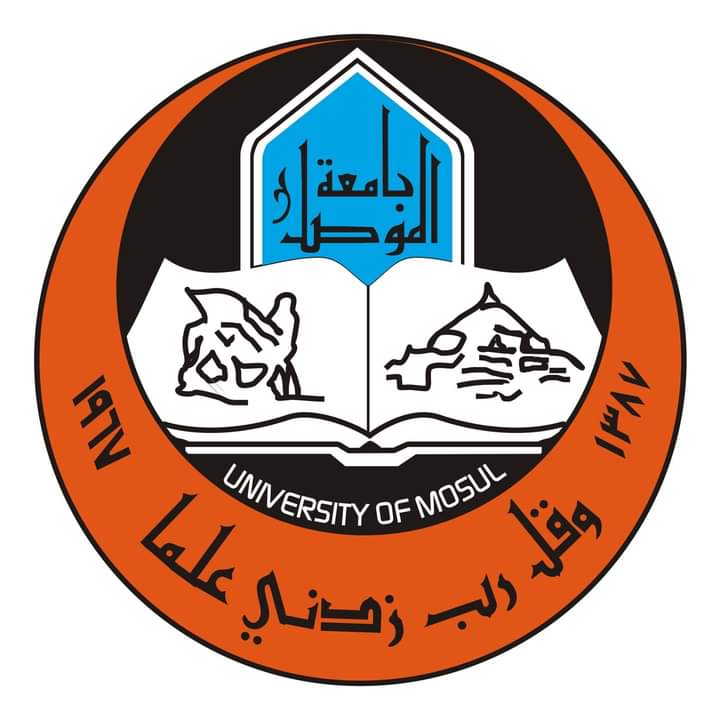 محاضرات مادة مبادئ العلاقات الدولية 
 المرحلة الثانية 
2022/2021  
أ.م د.  طارق محمد طيب القصار
الفصل الثامننظام الأمن الجماعي
الامن الجماعي :المفهوم
يعرف نظام الامن الجماعي بانه: أية تدابير من أي نوع تتضمن احتمال القيام بعمل عسكري مشترك في أي أزمة من قبل دولتين أو اكثر:
وجوهر نظام الامن الجماعي يقوم على اساس العمل الجماعي للدول لإحباط العدوان ومنح الدول التي تقع ضحية لذلك الشعور بالأمان لان المجتمع الدولي سيهب لنجدتها والعمل على رد المعتدي المحتمل واعلامه باليقين الرادع بان موارد المجتمع الدولي سيتم تعبئتها ضده.
الامن الجماعي : الاركان
يتكون نظام الامن الجماعي من الاركان الاتية:
1- وجود منظمة دولية تأخذ على عاتقها حماية السلم والامن الدولي وتعتبر اداة نظام الامن الجماعي وتعمل على تحقيق اهدافه.
2-الاستعداد للحرب من اجل استمرار النظام القائم, وعلى الدول الاعضاء في المنظمة ان يكونوا على استعداد لخوض الحرب للمحافظة على النظام الذي يحمي السلام العالمي.
3- التزام الحكومات بالموضوعية في التعامل مع القضايا التي تمس الامن والسلام العالمي والا تتخذ من عواطفها وسيلة للتعبير عن مواقفها, فالأمن الجماعي لا يعترف بالصداقات التقليدية ولا بالعداءات المزمنة, فنظام الامن الجماعي لا يمكن ان يعمل مالم تكن سياسات الدول مبعثها الثقة في النظام.
4- يفترض نظام الامن الجماعي امكانية خلق قوة كبرى او طاغية لمقاومة المعتدي بحيث لن يكون بوسعه تحدي النظام الذي تدافع عنه الارادة الجماعية.
تطبيق نظام الامن الجماعي 1- عصبة الامم
تأسست عصبة الامم عام 1919 ودخلت حيز التنفيذ عام 1920 , وتضمنت المنظمة 3 اجهزة رئيسية هي: الامانة العامة , مجلس العصبة , الجمعية.
ولقد منحت صلاحيات تحقيق الامن الجماعي الى مجلس العصبة باتخاذ الوسائل اللازمة لتحقيق الامن الجماعي من خلال:
1- تعهد الدول الاعضاء بسلامة اقاليم جميع الاعضاء والمحافظة عليه من اي عدوان خارجي .(مادة 10) 
2-تحديد وسائل يتم تنفيذ الالتزام الأول بفرض عقوبات على الدول المخالفة والتي تكون: عقوبات اقتصادية: عقوبات عسكرية: قطع العلاقات الدبلوماسية.
لكن نظام الامن الجماعي في العصبة فشل في تحقيق اهدافها للأسباب الاتية:
1- وجود قصور في نظام العصبة من حيث عدد اعضاء المجلس وفي اليات اتخاذ القرار التي كانت تصدر بالإجماع.
2-لم يضمن ميثاق العصبة الحل النهائي لأية ازمة ,لان اجهزة العصبة لم تكن تملك وسائل العمل المادية التي هي ضرورية من اجل ضمان الحقوق والواجبات.
3- تلكؤ العصبة في اتخاذ مواقف حازمة في الازمات الخطيرة وعمليات الاجتياح التي ادت الى التمادي في تطبيق السياسات الاستعمارية.
تطبيق نظام الامن الجماعي 2- الامم المتحدة
تأسست الامم المتحدة بعد انتهاء الحرب العالمية الثانية عام 1945, وان فكرة منظمة الامم المتحدة الاساسية التي قامت عليها هو حفظ السلم والامن الدوليين وحمايتهم جماعيا, وان الاساس الذي قام عليه مجلس الامن هو ان يكون الاداة التنفيذية في تحقيق هذه الفكرة وتعتبر الاختصاصات التي منحت لمجلس الامن بشان حفظ السلم والامن الدوليين من اهم الاختصاصات التي اقرها ميثاق المنظمة, وللمجلس نوعان من الاختصاصات:
1- اختصاص حل المنازعات سلميا ووردت بالفصل السادس من الميثاق. 
2- اختصاصات قمع وقد وردت بالفصل السابع من الميثاق. 
ويتكون مجلس الامن من 15 عضوا و نوعين من الاعضاء:
أ- الاعضاء الدائمين: الولايات المتحدة , روسيا الاتحادية , بريطانيا , فرنسا , الصين وهؤلاء يتمتعون بامتلاك حق النقض الفيتو على قرارات المجلس.
ب- الاعضاء غير الدائمين: وعددهم 10 اعضاء وتكون مدة العضوية سنتين  ويتم اختيار الاعضاء بالتناوب ووفق الية توزيع للأعضاء من كل قارات العالم.
تطبيق نظام الامن الجماعي في الامم المتحدة
ان هنالك نوعين من القرارات التي يتخذها مجلس الامن الدولي:
اولا: القرارات المتضمنة تدابير لا يستوجب تنفيذها استخدام القوة العسكرية.
ثانيا: القرارات المتضمنة تدابير ذات صفة عسكرية 
 وينطوي على هذه القرارات وجود ثلاثة انواع من التدابير:
1- التدابير المؤقتة: وهي التدابير التي نصت عليها المادة 40 من الميثاق ومن هذه التدابير: وقف اطلاق النار, انسحاب قوات الطرفين الى مواقعها الاصلية, عقد هدنة, انشاء لجنة استشارية.
2- تدابير غير مؤقتة: لا يستلزم تطبيقها استخدام القوات المسلحة وقد نصت عليها المادة 41 من الميثاق منها: وقف الصلات الاقتصادية والمواصلات الحديدية والبرية والجوية والبريدية والبرقية واللاسلكية وغيرها من وسائل المواصلات وقفا جزئيا او كليا.
3-تدابير ذات طابع عسكري: ويتطلب استخدام القوة العسكرية لتنفيذها وقد نصت المادة 42 من الميثاق.
تطبيق نظام الامن الجماعي في الامم المتحدة
الية تطبيق اجراءات القمع:
1- تكوين قوات مسلحة تابعة للأمم المتحدة م 43 فق1.
2-توقيع الدول على اتفاقيات خاصة مع الامم المتحدة لتكوين القوات المسلحة.
3- مجلس الامن يختص على توجيه وقيادة هذه القوات ووضع الخطط بمساعدة لجنة اركان الحرب.
4- تتشكل لجنة اركان الحرب من رؤساء اركان حرب الاعضاء الدائميين حصرا  في مجلس الامن او من يقوم مقامهم.
تطبيق نظام الامن الجماعي في الامم المتحدة
حق الفيتو :
للأعضاء الدائميين في مجلس الامن حق الاعتراض على مشروعات القرارات المرفوعة الى المجلس حيث اكدت المادة 27 من الميثاق الفقرة 2 (تصدر قرارات مجلس الامن في المسائل الاجرائية بموافقة 9 من اعضائه ....... فيما أكدت الفقرة الثالثة من نفس المادة بان قرارات مجلس الامن  في المسائل الاخرى تصدر بموافقة 9 اعضاء يكون من بينها الاعضاء الدائميين متفقة). 
وقد بررت الدول العظمى منحها هذا الحق كونها تتحمل المسؤوليات الاساسية في حفظ الامن والسلم الدوليين. 
ان وراء حق النقض الفيتو عدة اعتبارات موضوعية تتمثل بــــ: 
1- ان الاساس الموضوعي للحق هو تحقيق الاجماع للدول الكبرى في صيانة السلم والامن الدوليين , بدون ان تستطيع دولة فرض ارادتها على بقية الدول الاربع.
2- التوصل لقرارات متفق عليها لخدمة مصلحة السلم والامن الدوليين لا مصالح طرف او اطراف محددة.
3- عدم اللجوء الى هذا الحق الا في حالة استنفاذ محاولات لتقريب وجهات النظر في المسائل المتعلقة بحفظ السلم والامن الدوليين فقط.